Trity Lesson Plan
Here is where your lesson plan begins
Month at a Glance
Jan
Feb
Mar
Apr
May
Jun
Jul
Aug
Sep
Oct
Nov
Dic
To Do:
Review lesson 2 for tomorrow
Weekly Planner
Write something important here
Date:
Priorities
Leave for later
Write a pending task here
Write a pending task here
Write here your important notes
Write a pending task here
Write a pending task here
Write a pending task here
No need to do it
Write a pending task here
Write a pending task here
Write here your important notes
Write a pending task here
Class’s Projects
Projects Calendar
Jan
Feb
Mar
Apr
May
Jun
Jul
Saturn is a gas giant composed of mostly of hydrogen and helium
Project 1
Project 2
Project 3
Mercury is the closest object to the Sun and also the smallest planet in the Solar System
Despite being red, Mars is a very cold planet full of iron oxide dust
Events
Su
M
Tu
W
Th
F
Sa
21
22
23
24
25
26
27
Tuesday, 23
No events
Mars
Neptune
Jupiter
Mercury
Mercury is the smallest planet
Jupiter is the biggest planet
Despite being red, Mars is a cold place
Neptune is the farthest planet
Important Dates
14/ Valentine’s day
4/ Independence
7/ Labor day
12/ Columbus day
26/ Thanksgiving
Daily Planner
Date:
Lesson Preparation
Supplies on hand
Supplies to buy
Write your supplies 
Write your supplies 
Write your supplies
Write your supplies
Write your supplies
Write your supplies
Write supplies to buy
Write supplies to buy
Write supplies to buy
Write supplies to buy
Write supplies to buy
Write supplies to buy
Lesson Resources
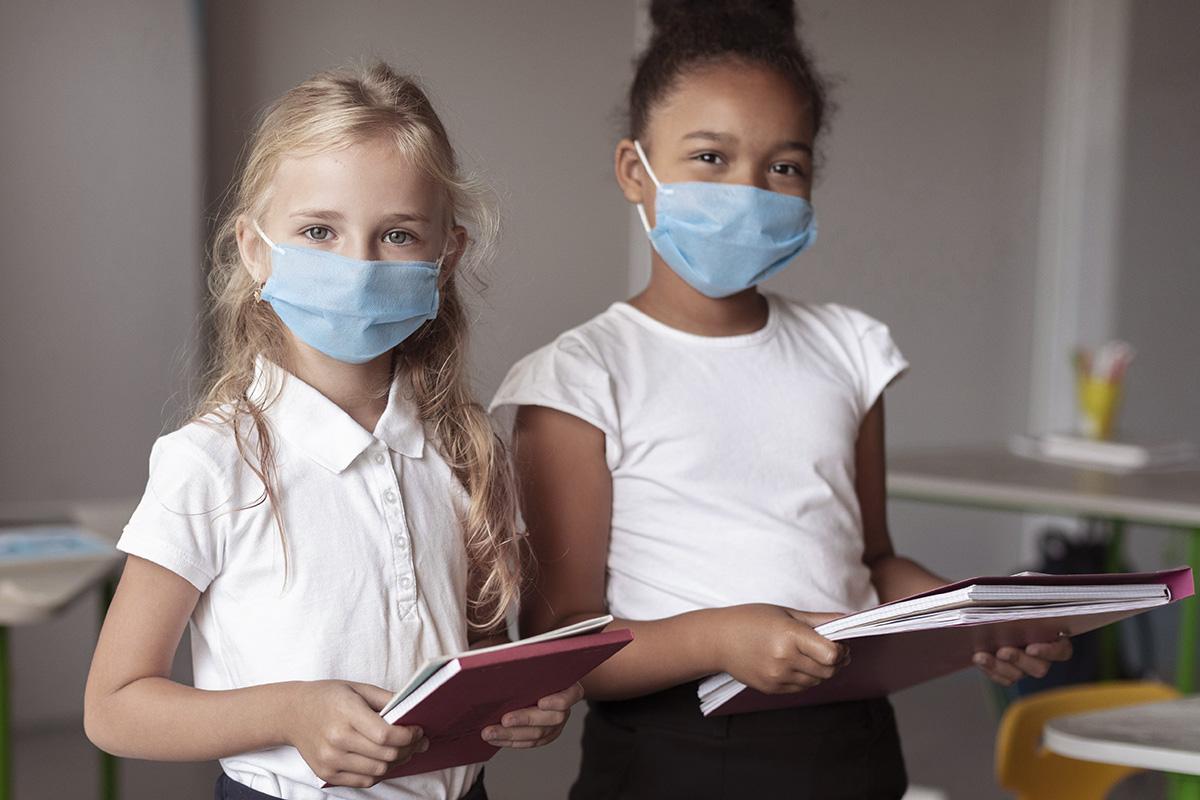 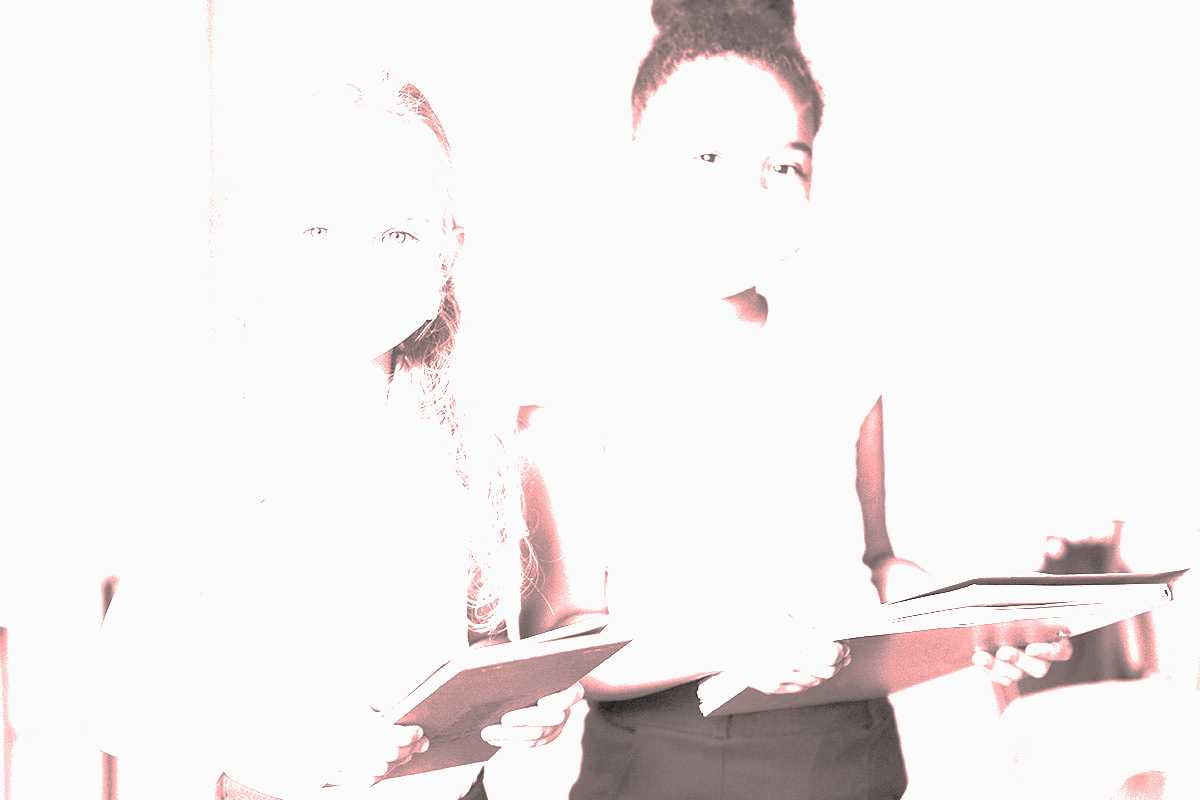 You can replace the image on the screens with your own work our video
Classroom Expenses
Classroom Expenses
60%
75%
Mars
Neptune
Despite being red, Mars is a cold place
It’s a gas giant and the biggest planet
61%
53%
Mercury
Venus
Mercury is the smallest planet
Venus is the second planet
Lesson Plan
Unit
Subject
Goal
Mercury is the closest planet to the Sun
Venus has a beautiful name, but it’s hot
Despite being red, Mars is a cold place
Key Point
Activity
Exam
Neptune is the farthest planet
It’s the biggest planet in the Solar System
Saturn is the ringed one and a gas giant
Theme Planner
Goal-Setting Activities
Planning
Mars
Saturn
Mars is a cold place
Saturn is the ringed one
Today
Goal
Mar
May
Apr
Jun
Venus
Jupiter
Mercury
Venus has a beautiful name
Mercury is the smallest planet
It’s the biggest planet
Books for Class
Book 1
Book 2
Reading Log
Book Report
Title:
Author:
Pages:
What is this book about?
Who are the main characters?
Date:
Daily Schedule
Todays priority
Math class
07:00
Review lesson 2 for tomorrow
08:00
English class
09:00
10:00
Lunch time
11:00
Notes
12:00
Activities
13:00
Mars is actually a cold place and Venus has a beautiful name
14:00
Meeting
15:00
16:00
17:00
A Picture of the Students
Student Checklist
Date:
Student Information
Information
Needs help with
Student’s name: Jenny Jackson
Subjects: Math, Geometry
Progress dates: 11.20.20
Grades: 5.4
Write here your important notes
Reinforcement exercises
Write here your important notes
Student Progress
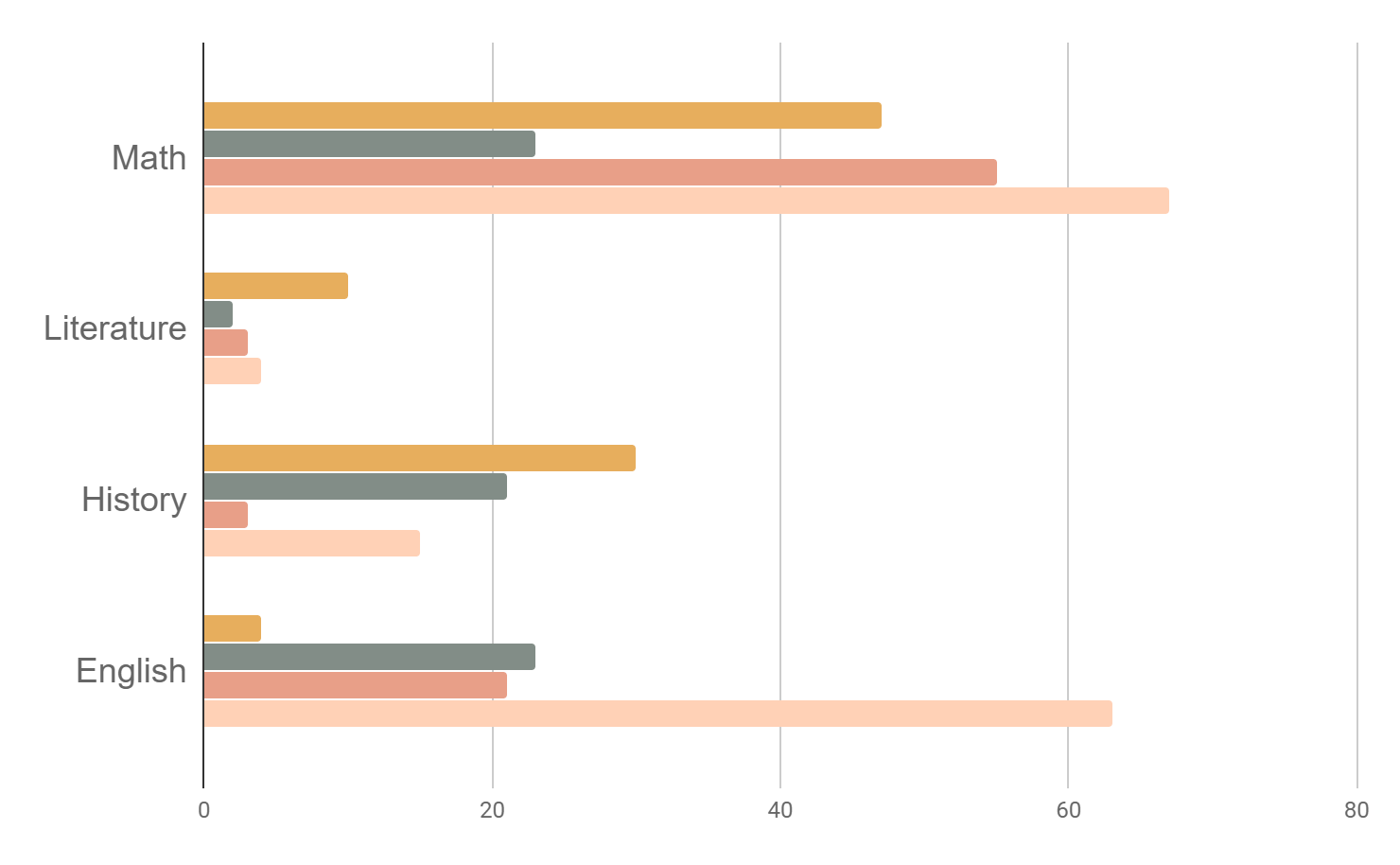 Student:
First Period
Second Period
Third Period
Fourth Period
To modify this graph, click on it, follow the link, change the data and paste the new graph here, replacing this one
Student’s Report Calendar
It is a gas giant and also the biggest planet of them all
First
Despite being red, Mars is a cold place
Second
Venus has a nice name, but it’s hot
Third
Saturn a gas giant made of hydrogen and helium
Fourth
Jan
Mar
May
Jul
Sep
Nov
Field Trips
Mercury
It’s the closest planet to the Sun
Mars
Mars is a cold place
Neptune
Neptune is the farthest planet
Field Trip Planner
Month:
Students’ Birthdays
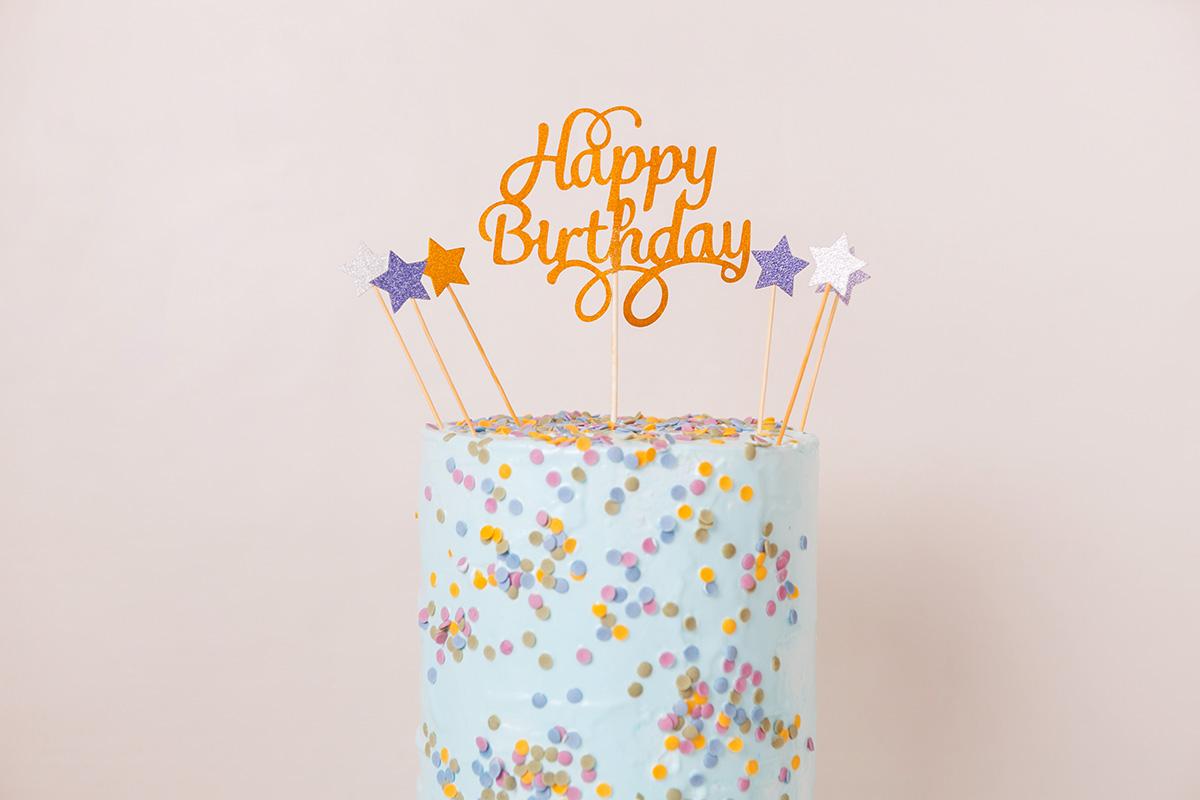 Write here the students birthday!
12 / Marie Breton
18 / John Doe
21/ David Michael
28/ Lana Parker
30/ Susan Travers
31/ Dani Smilek
Thanks!
Do you have any questions?
great_ppt@outlook.com
+1(540) 328-0772
www.greatppt.com
Please keep this slide for attribution
Alternative Resources
Fonts & colors used
This presentation has been made using the following fonts:
Handlee
(https://fonts.google.com/specimen/Handlee)

Baloo 2
(https://fonts.google.com/specimen/Baloo+2)
#b3c4b9
#ffd1b6
#e89f88
#eb7e7c
#828d87
#595959
#e7ae5d
#ffffff
Use our editable graphic resources...
You can easily resize these resources without losing quality. To change the color, just ungroup the resource and click on the object you want to change. Then, click on the paint bucket and select the color you want. Group the resource again when you’re done. You can also look for more infographics on Slidesgo.
...and our sets of editable icons
You can resize these icons without losing quality.
You can change the stroke and fill color; just select the icon and click on the paint bucket/pen.
In Google Slides, you can also use Flaticon’s extension, allowing you to customize and add even more icons.
Educational Icons
Medical Icons
Business Icons
Teamwork Icons
Help & Support Icons
Avatar Icons
Creative Process Icons
Performing Arts Icons
Nature Icons
SEO & Marketing Icons
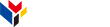 www.greatppt.com
Free Templates and Themes
Create beautiful presentations in minutes